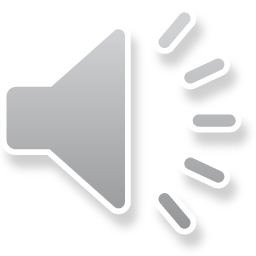 Miserable
--------- 主从复合句：unless
设计制作：华南师范大学外文学院 曾晓铷
                    广东省东莞市东莞中学初中部  徐秀媚

指导老师：徐秀媚、刘晓斌
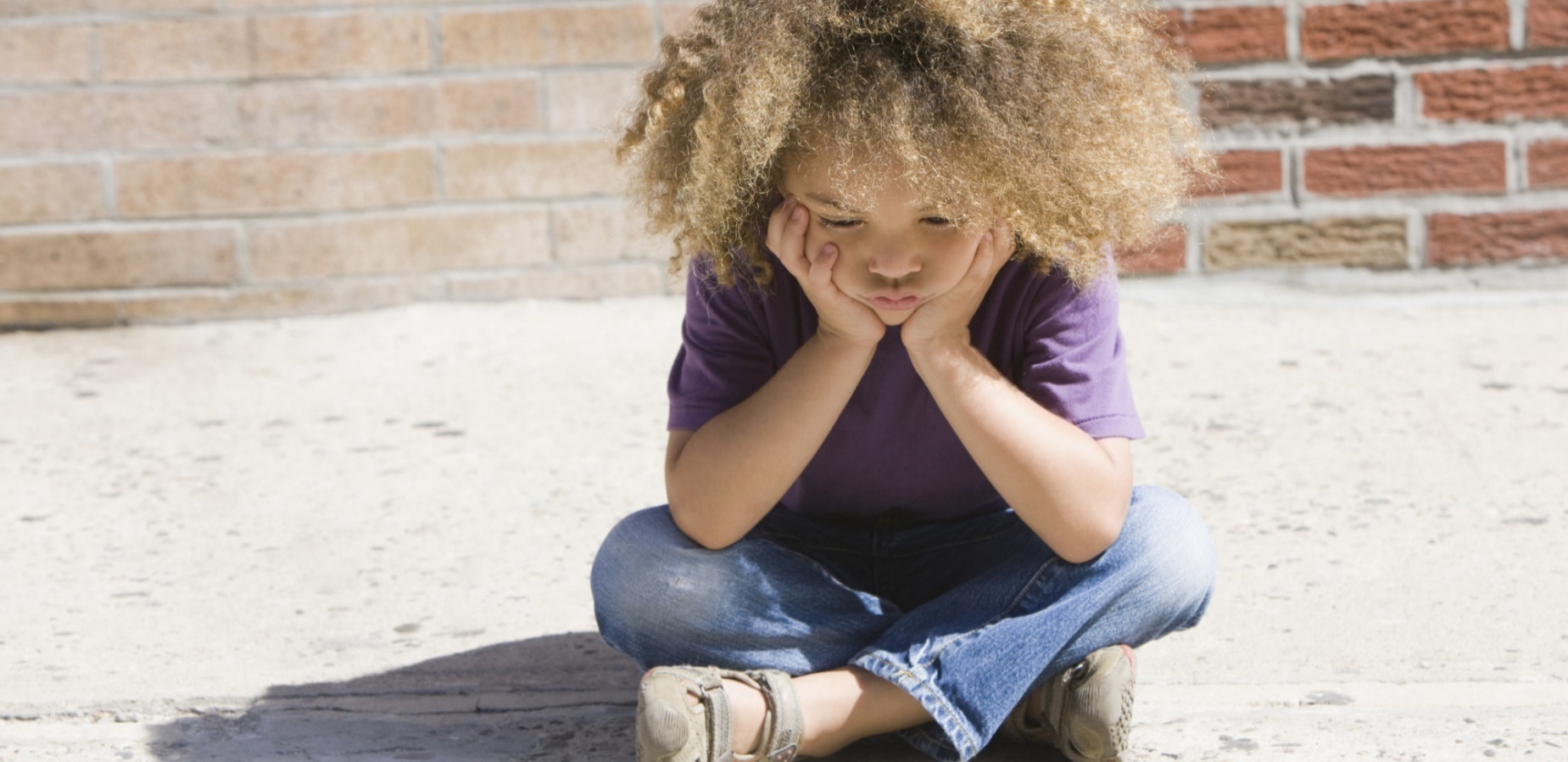 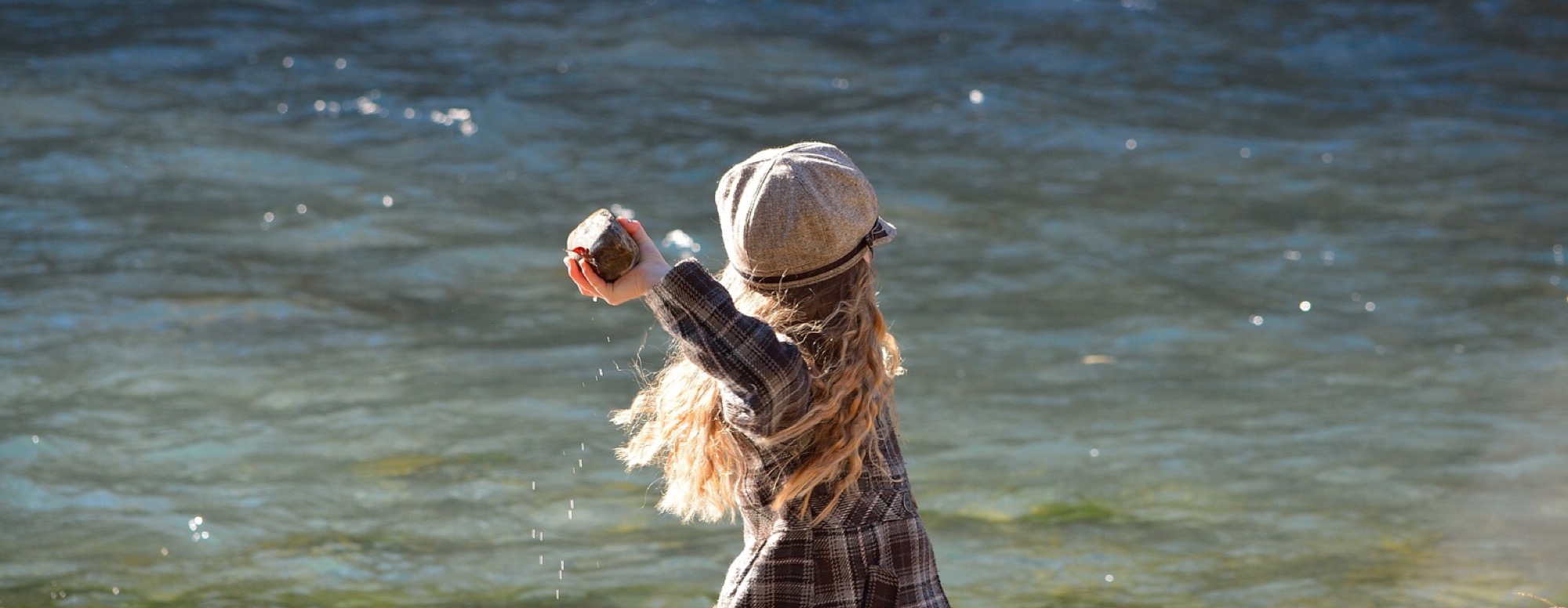 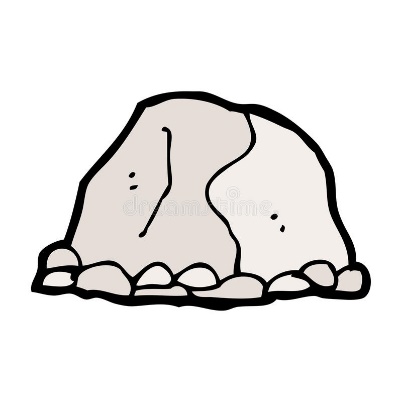 Your heart's as heavy as the stones you throw
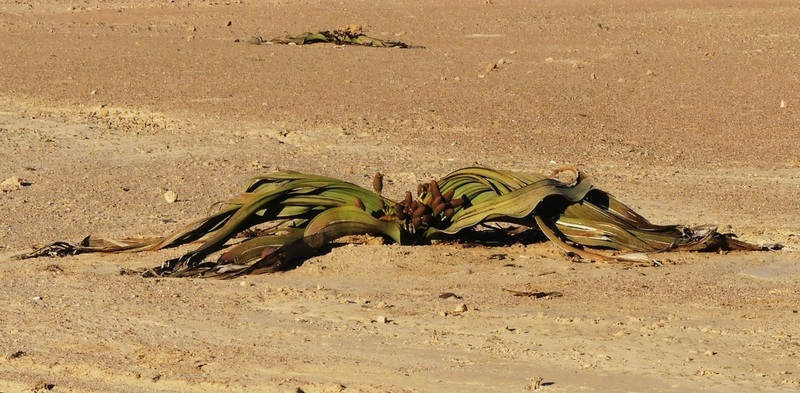 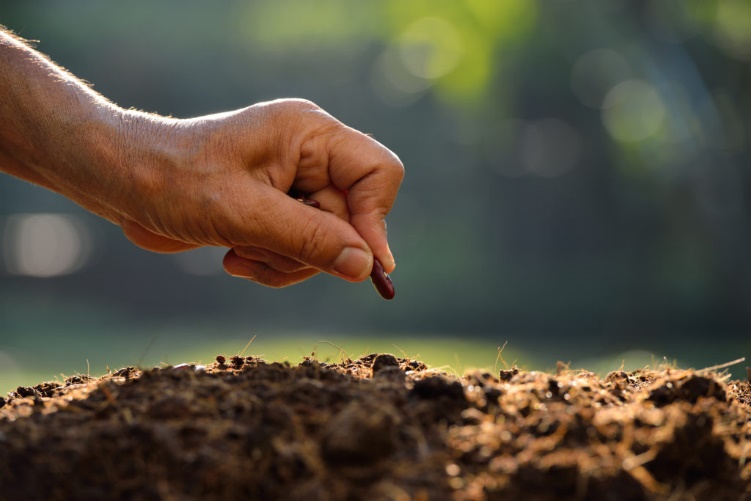 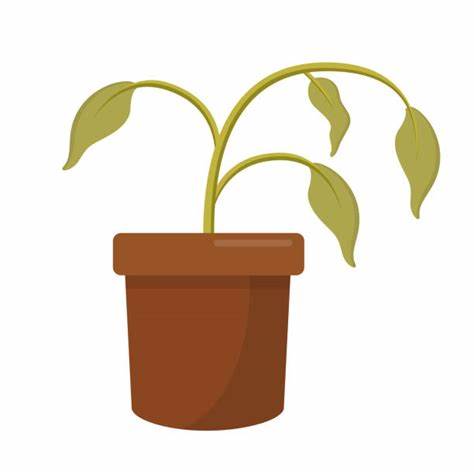 Can't see the flowers for the weeds you grow
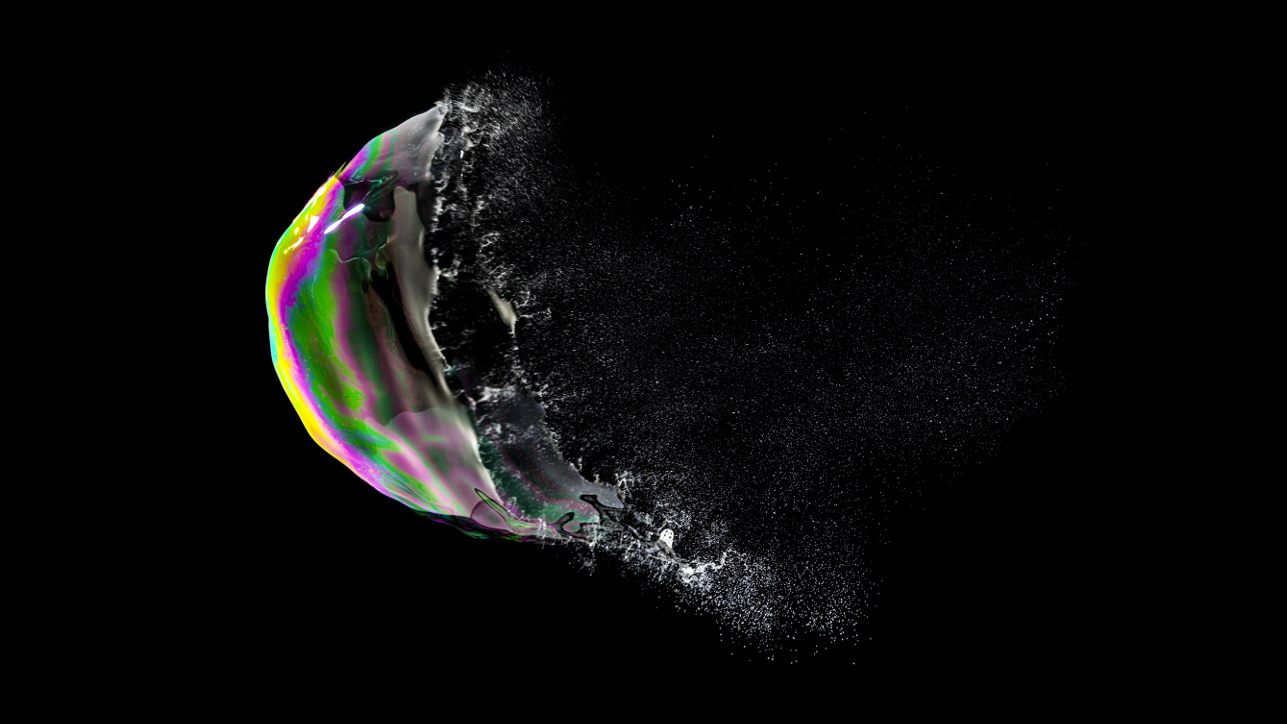 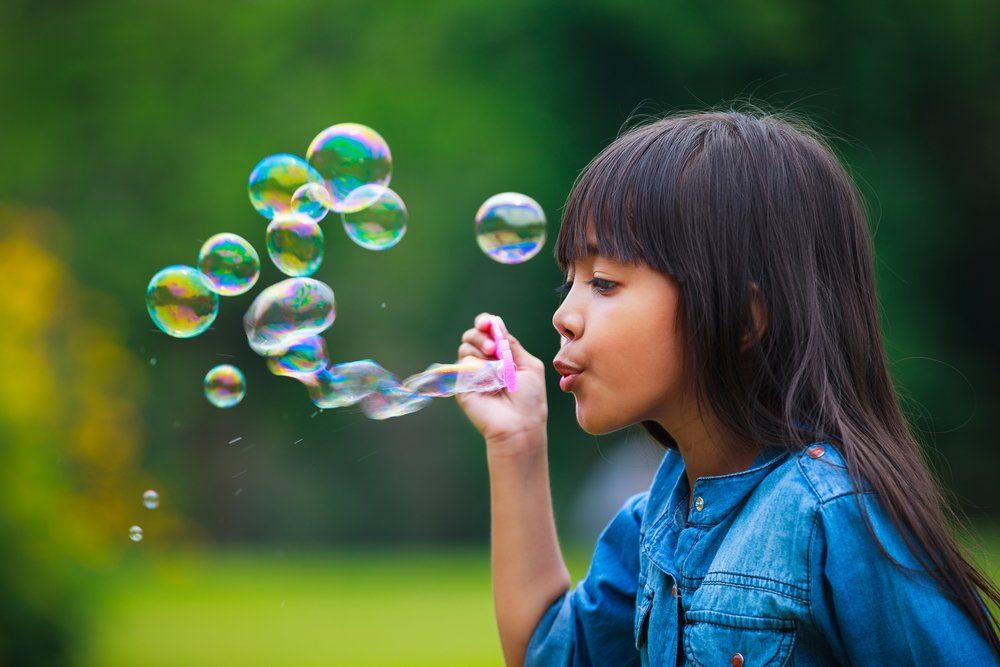 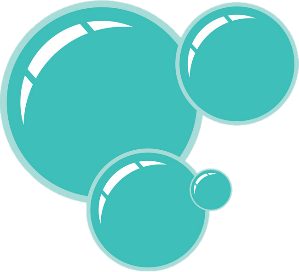 You blow your bubbles just to watch 'em burst
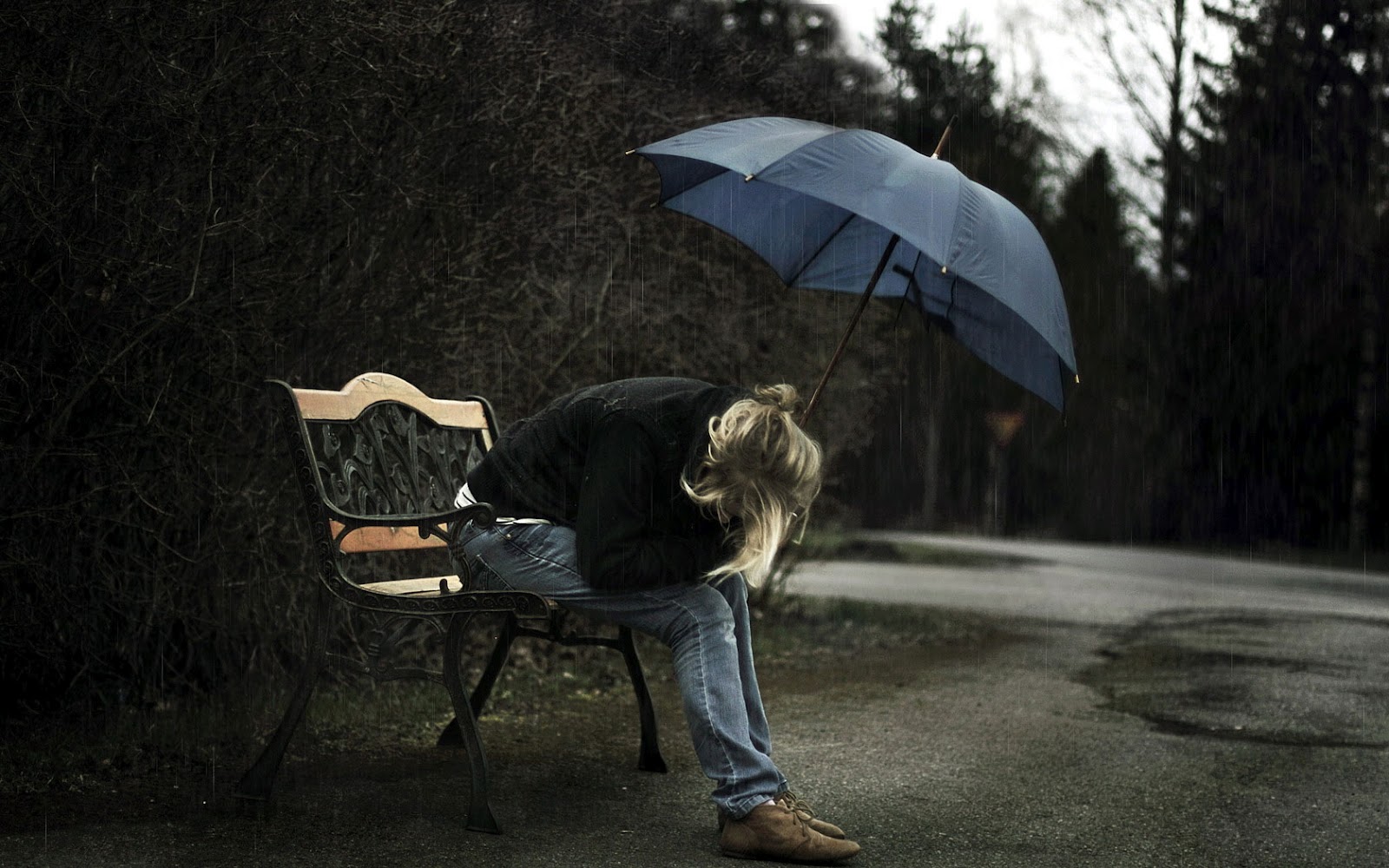 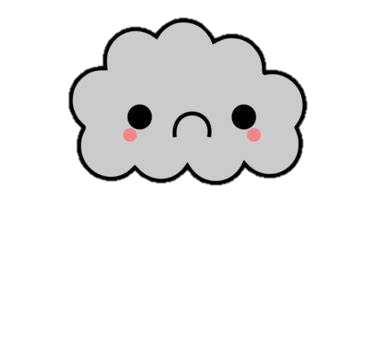 For you it's always bad to worse
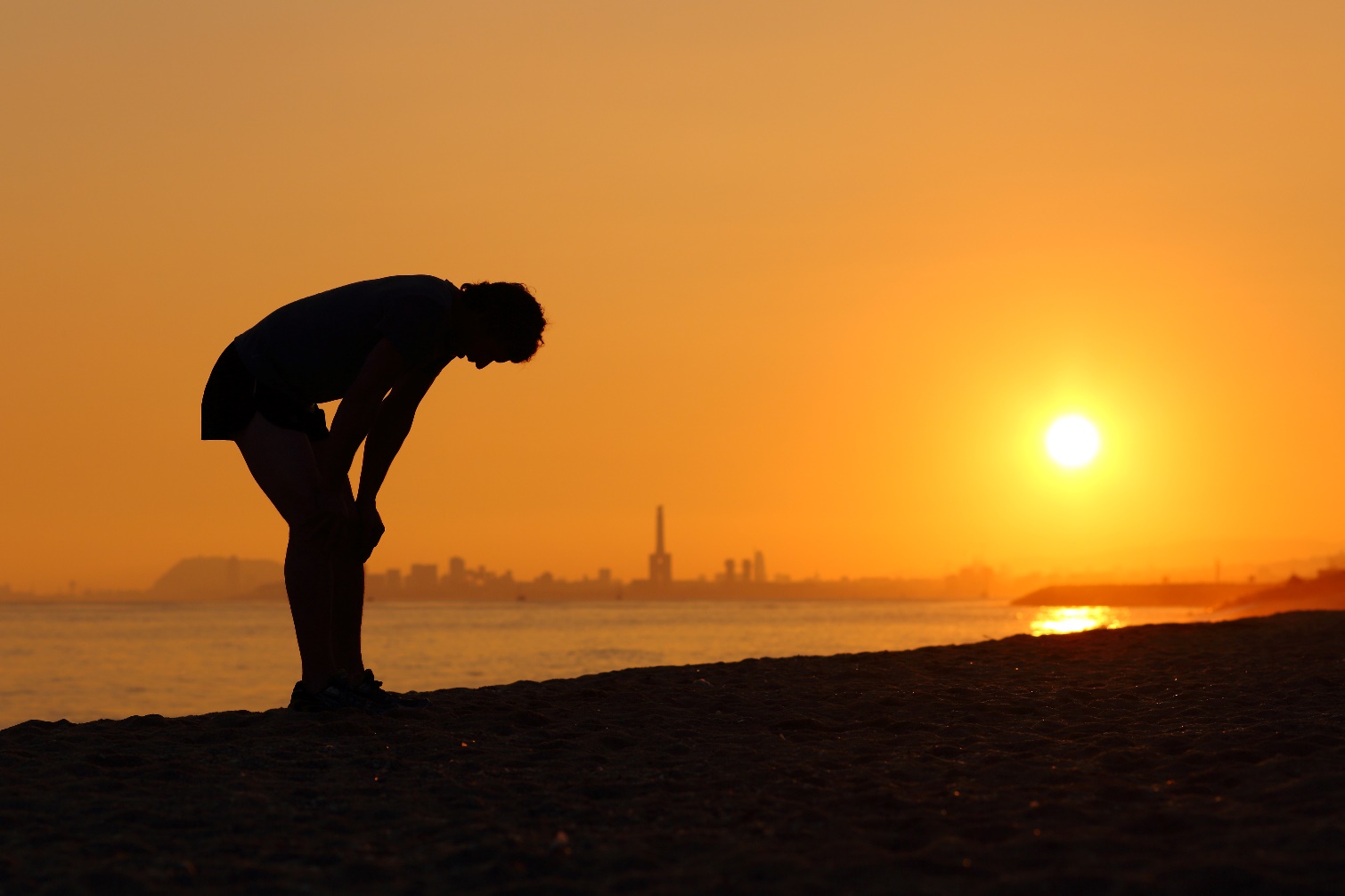 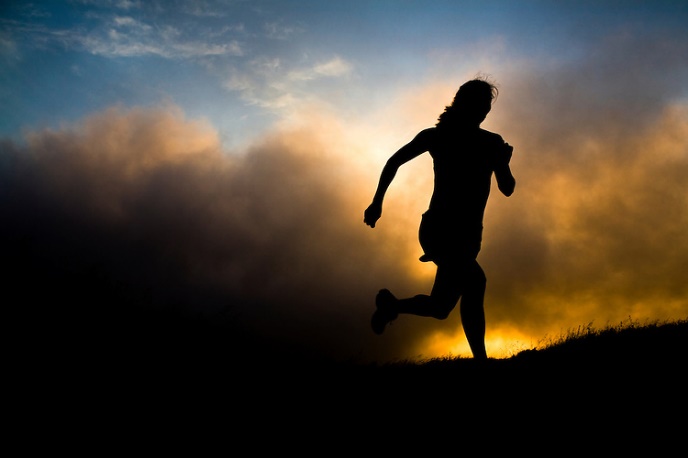 And you...
can't win unless you lose
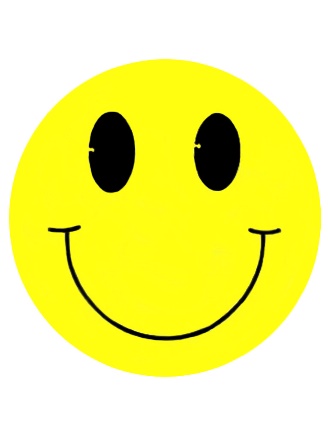 You try to tell me you want happiness
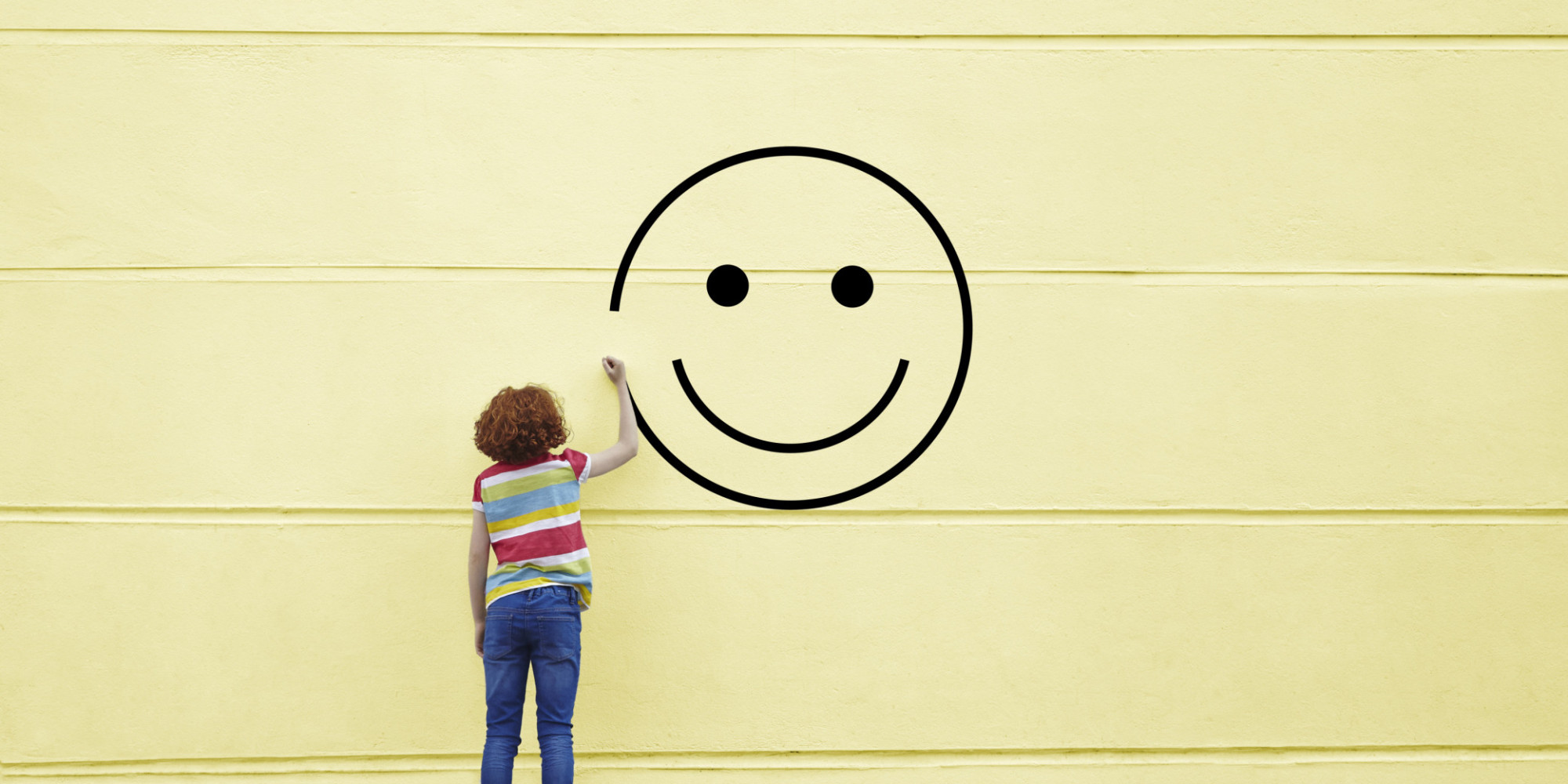 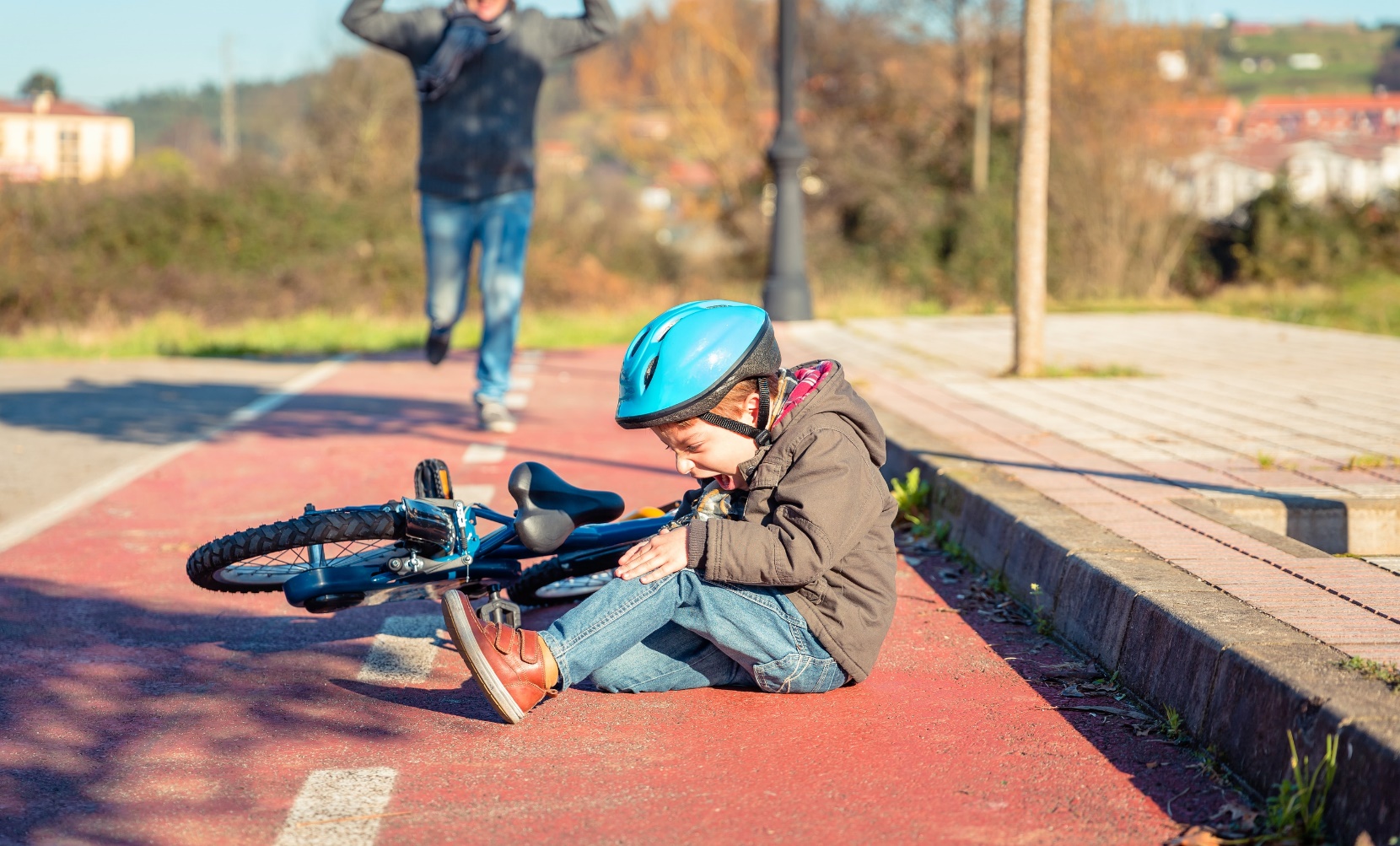 But you ain't happy unless
You're miserable
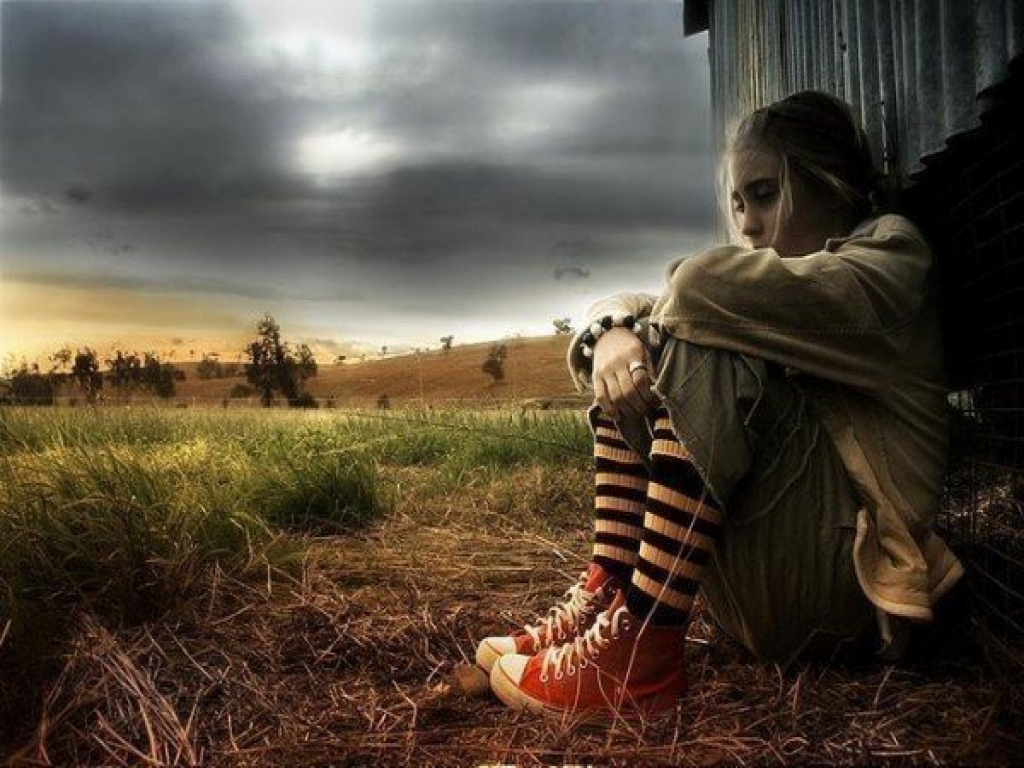 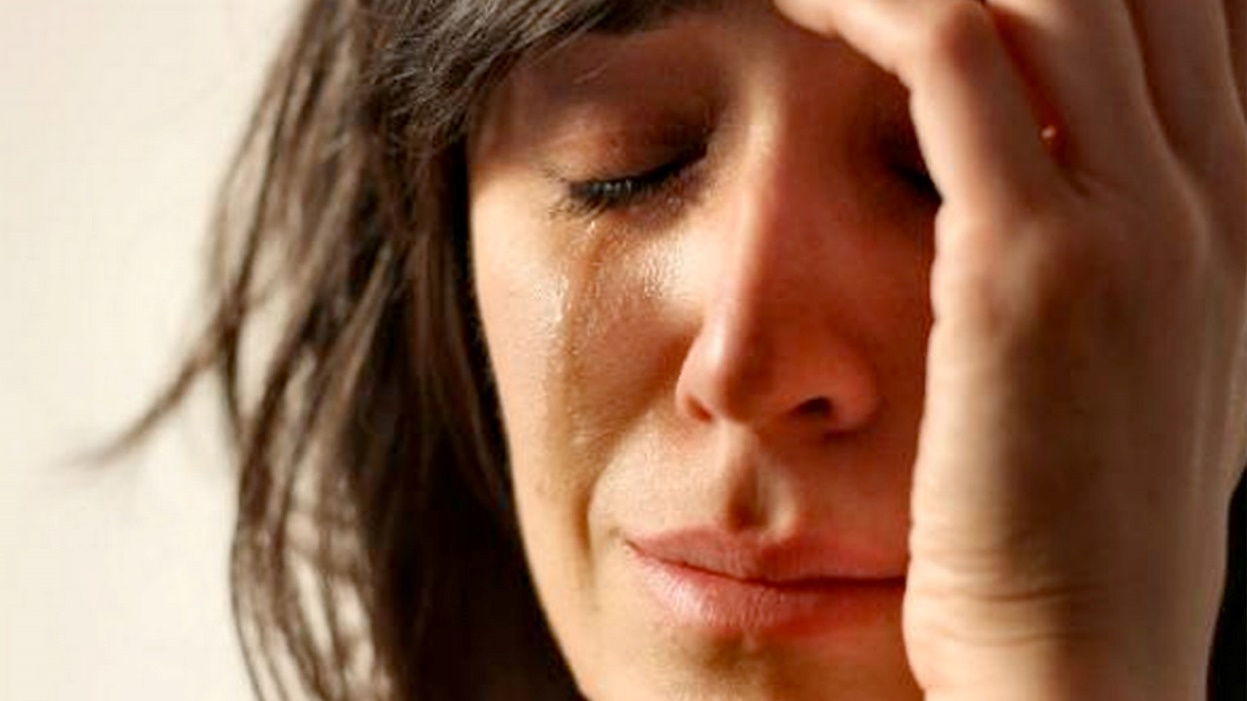 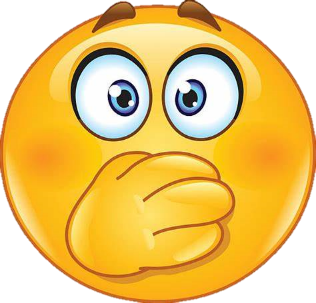 Your neighbor's dirty laundry's cleaner
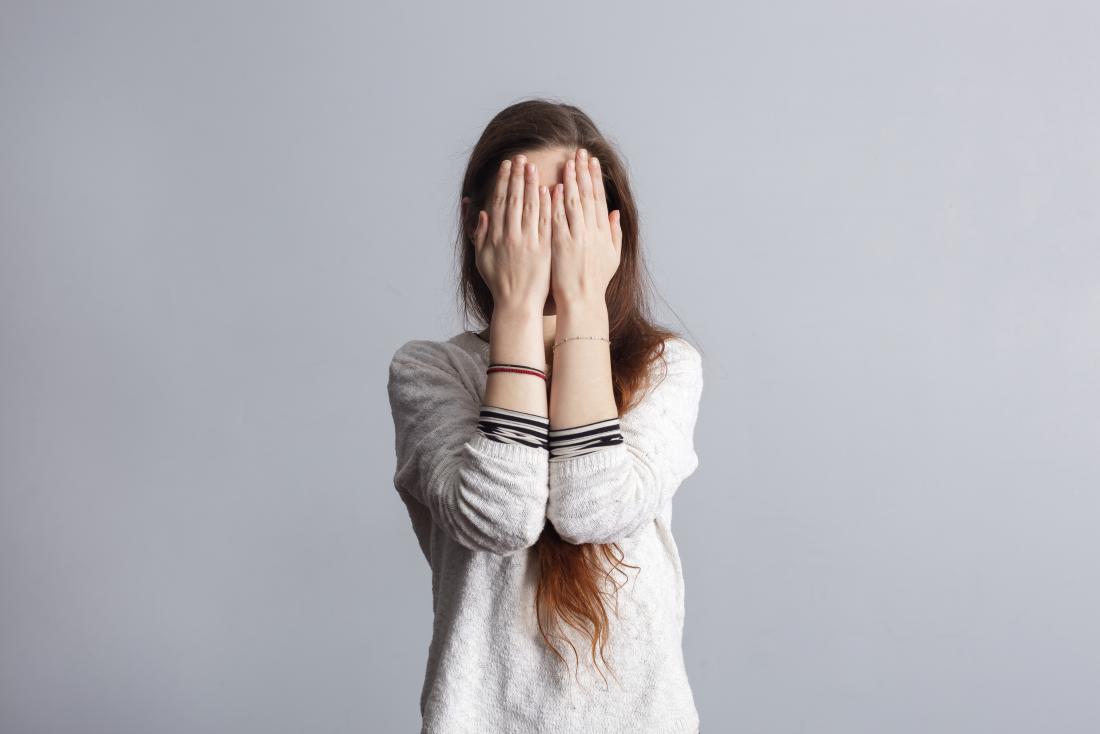 door's always meaner
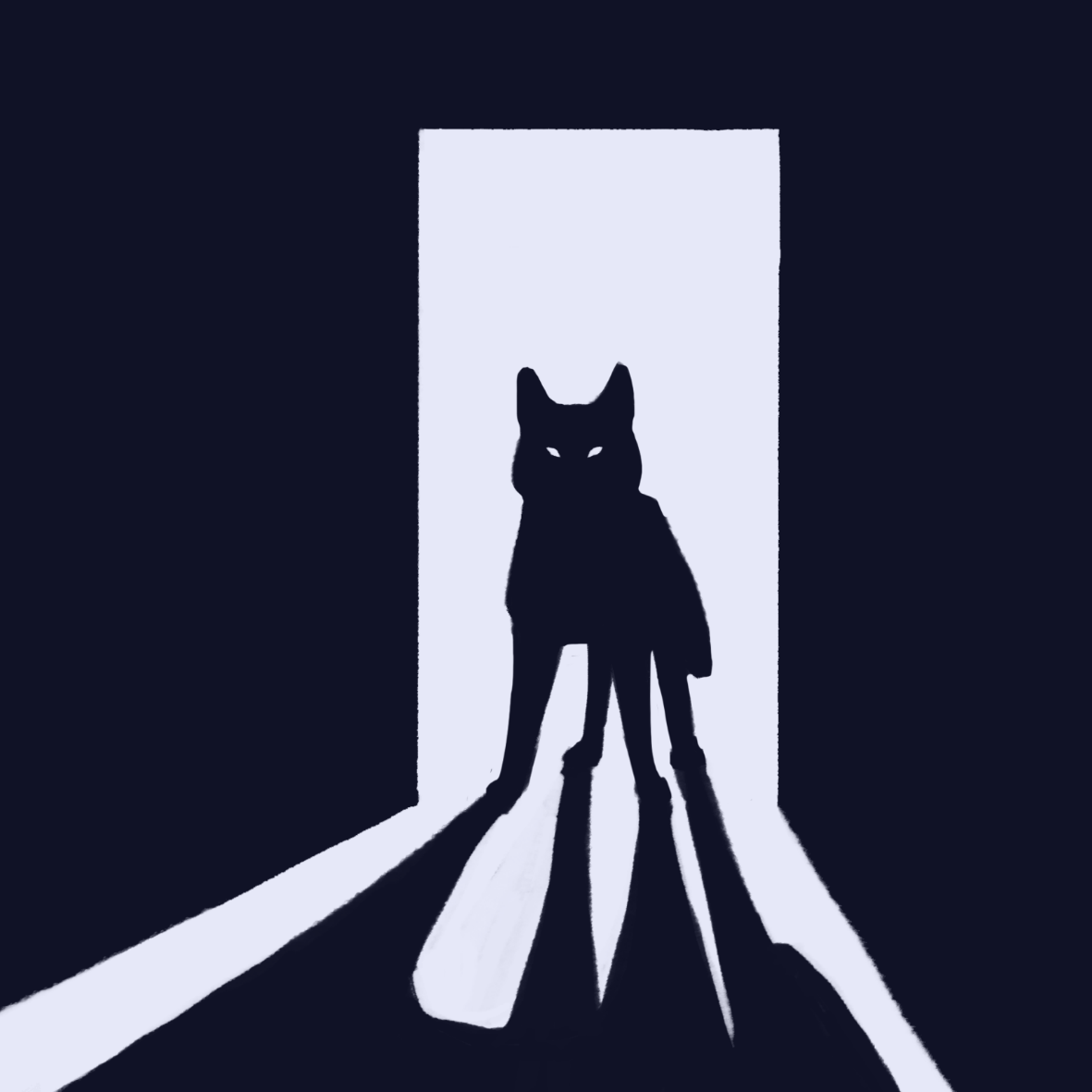 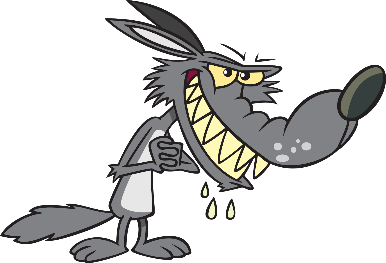 And the wolf           at your
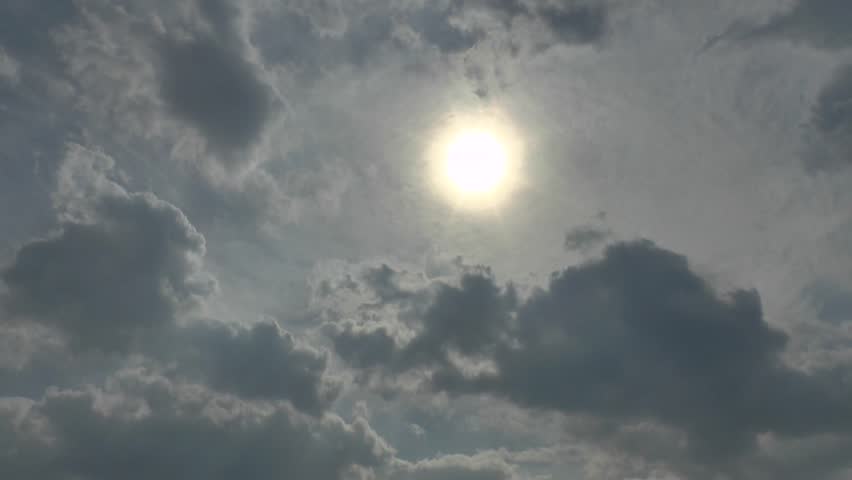 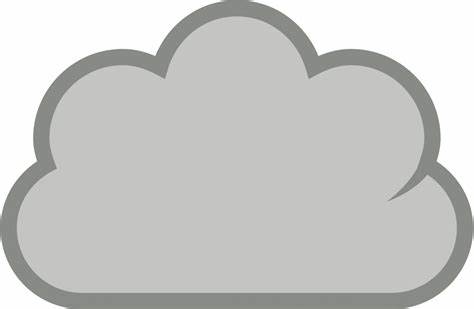 The sky's still grey when the sun's around
if your anchor's down
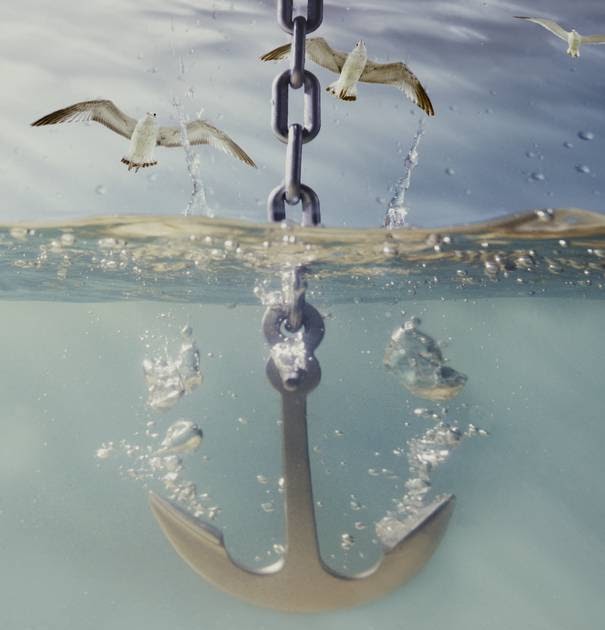 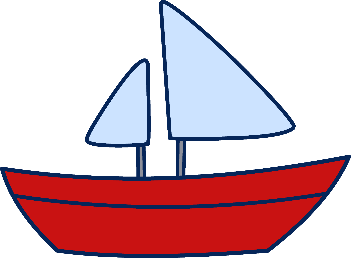 But you can't set sail
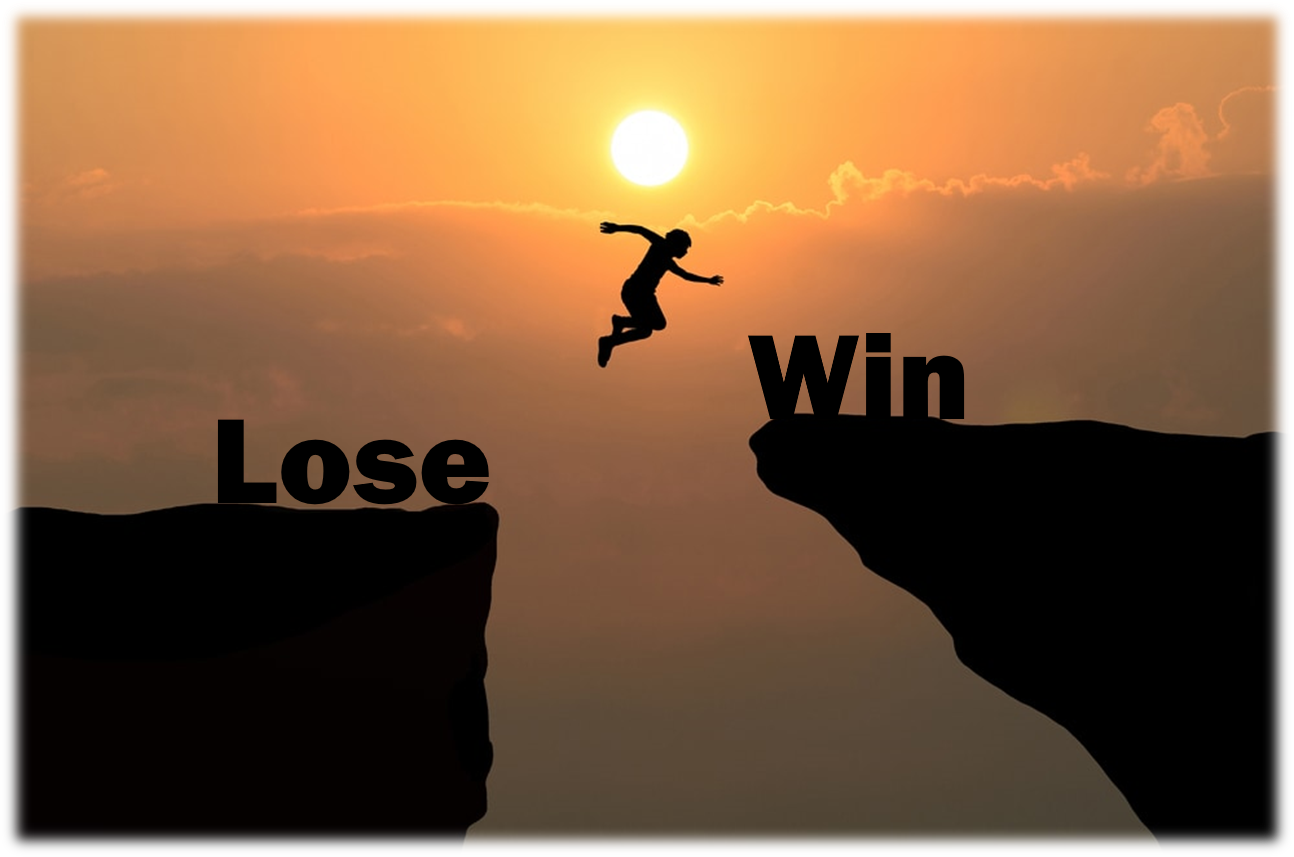 can't win unless you lose
And you...
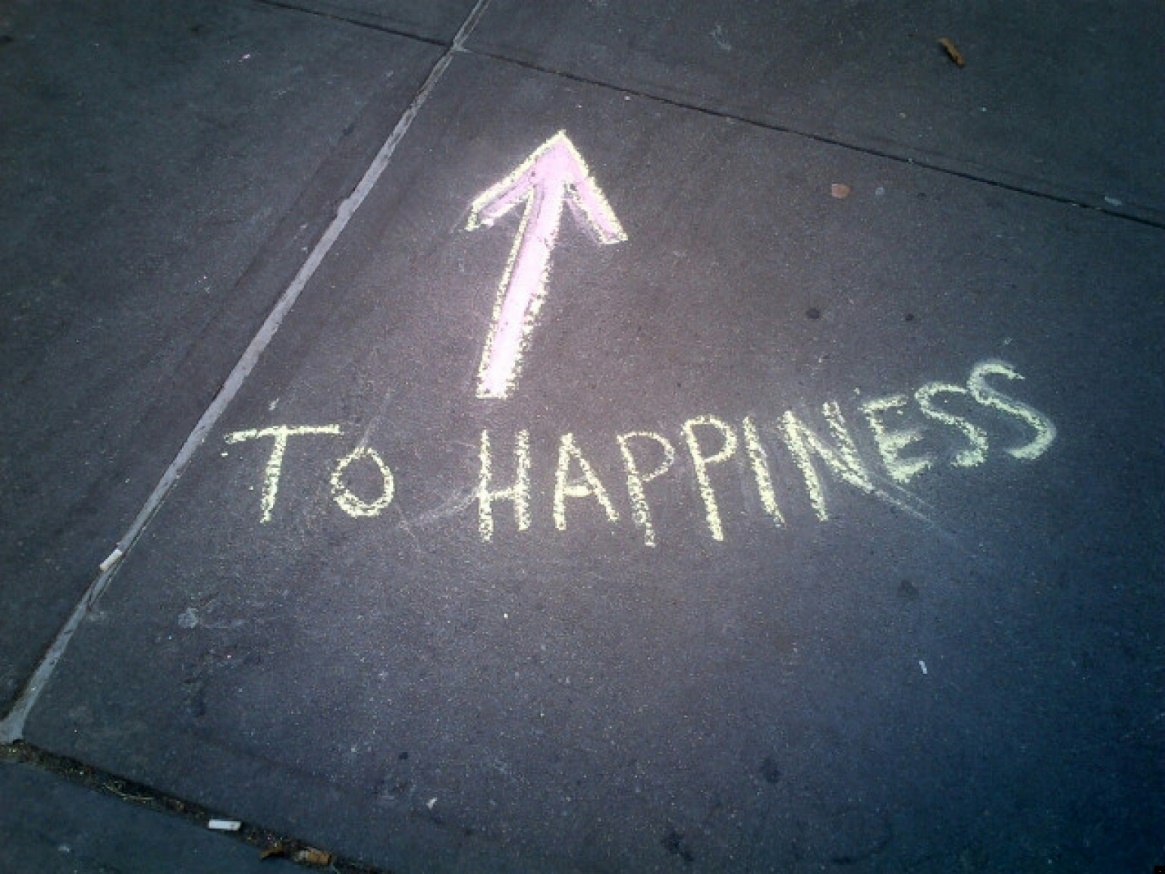 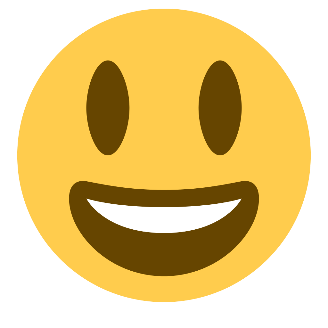 You try to tell me
you want happiness
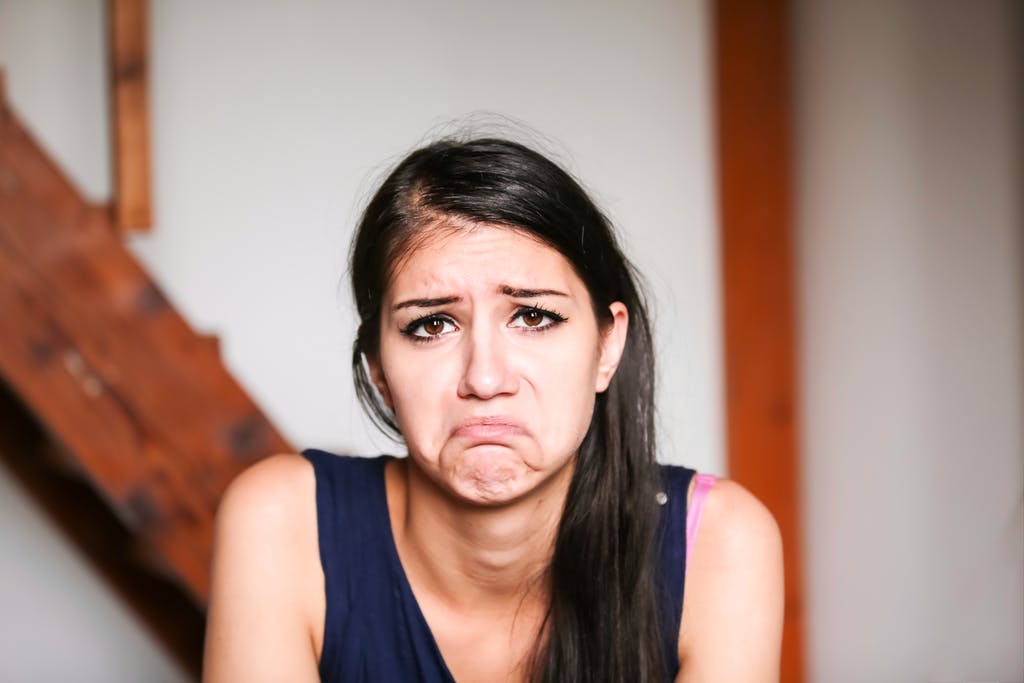 But you ain't happy unless
You're miserable
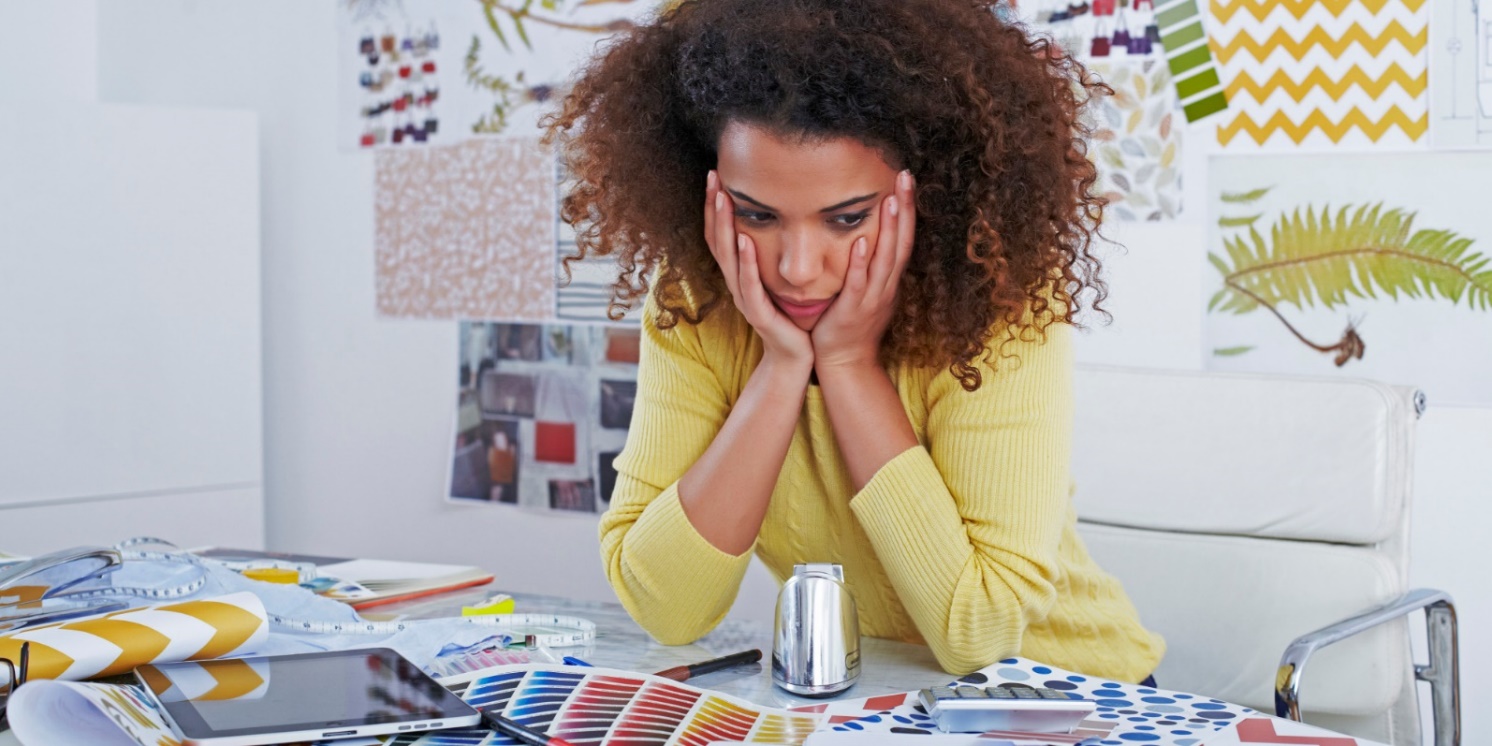 I'm miserable
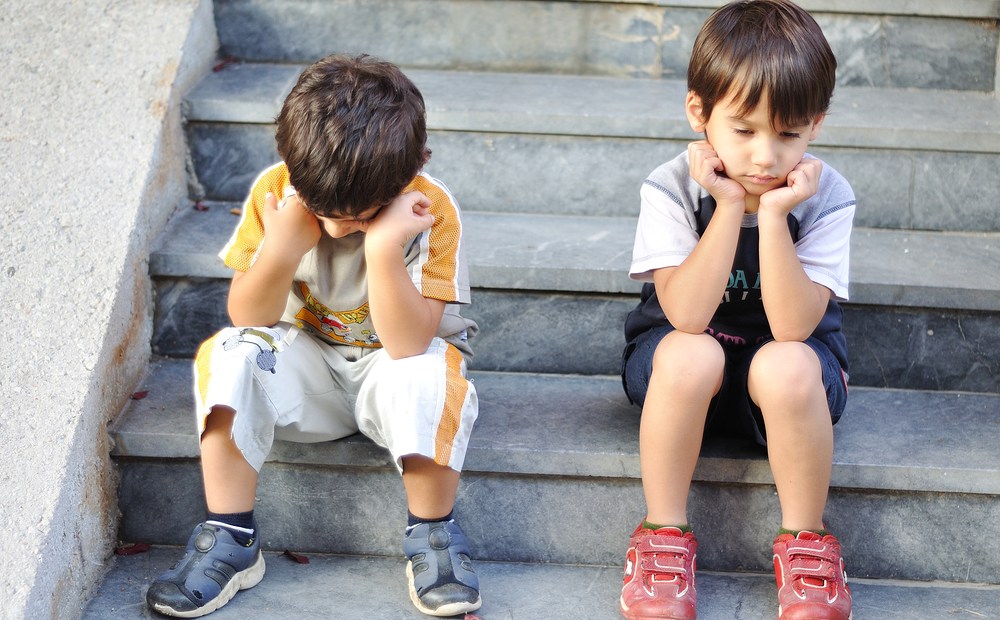 Can't liven up for the both of us
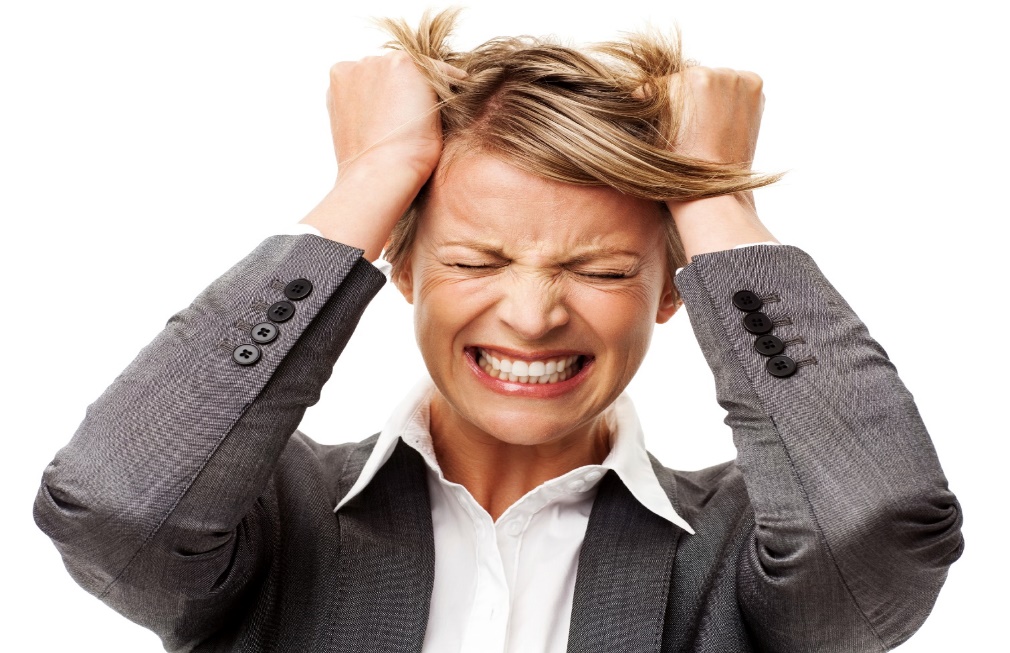 We have enough for the whole of us
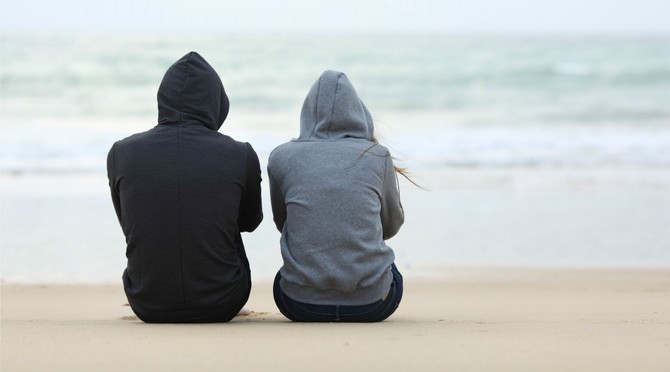 If misery loves company
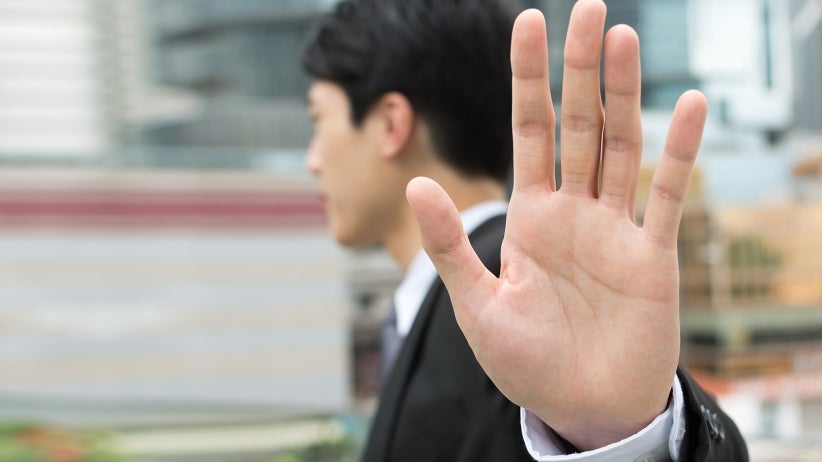 Then I can't keep you company no more
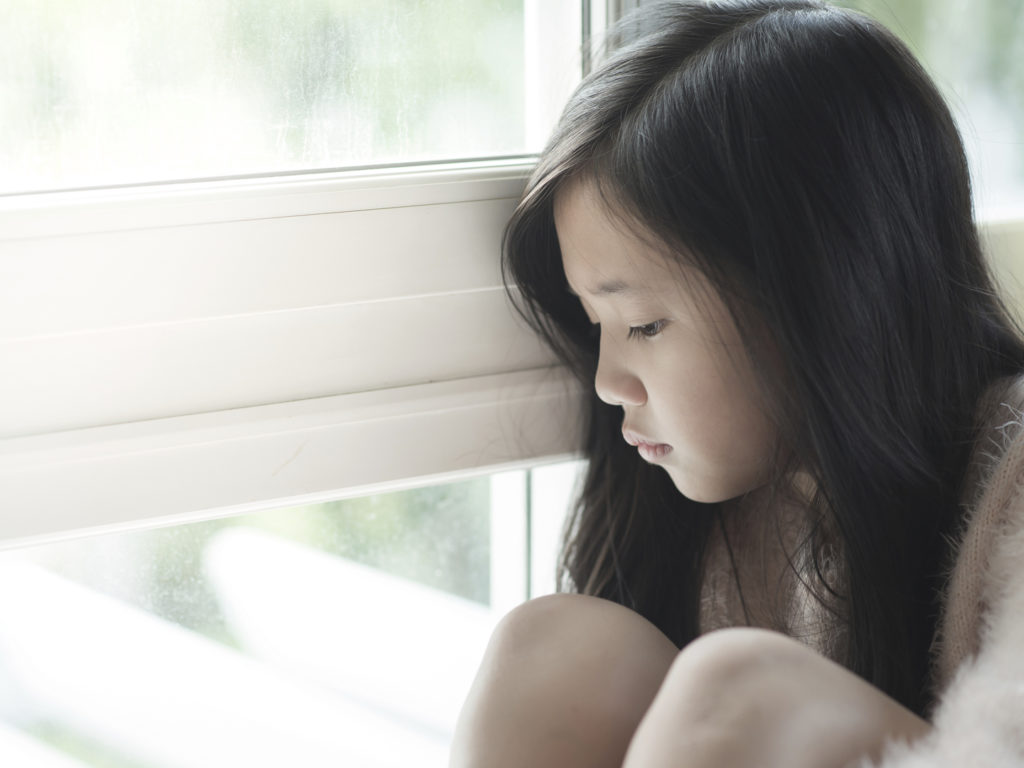 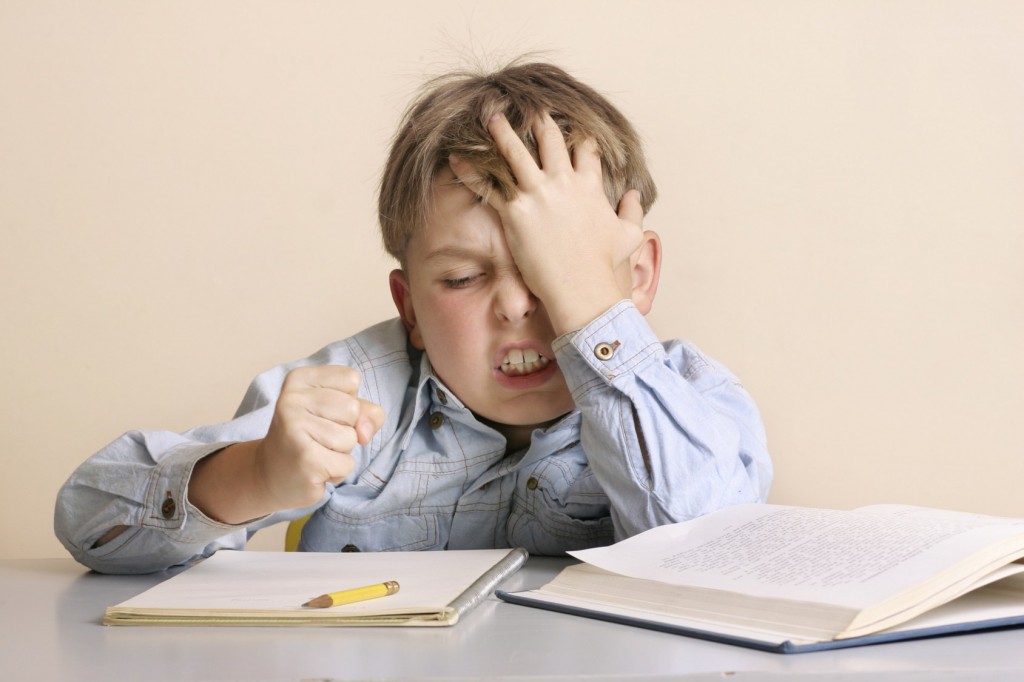 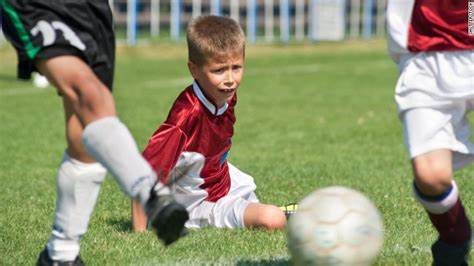 You
can't win unless you lose
You...
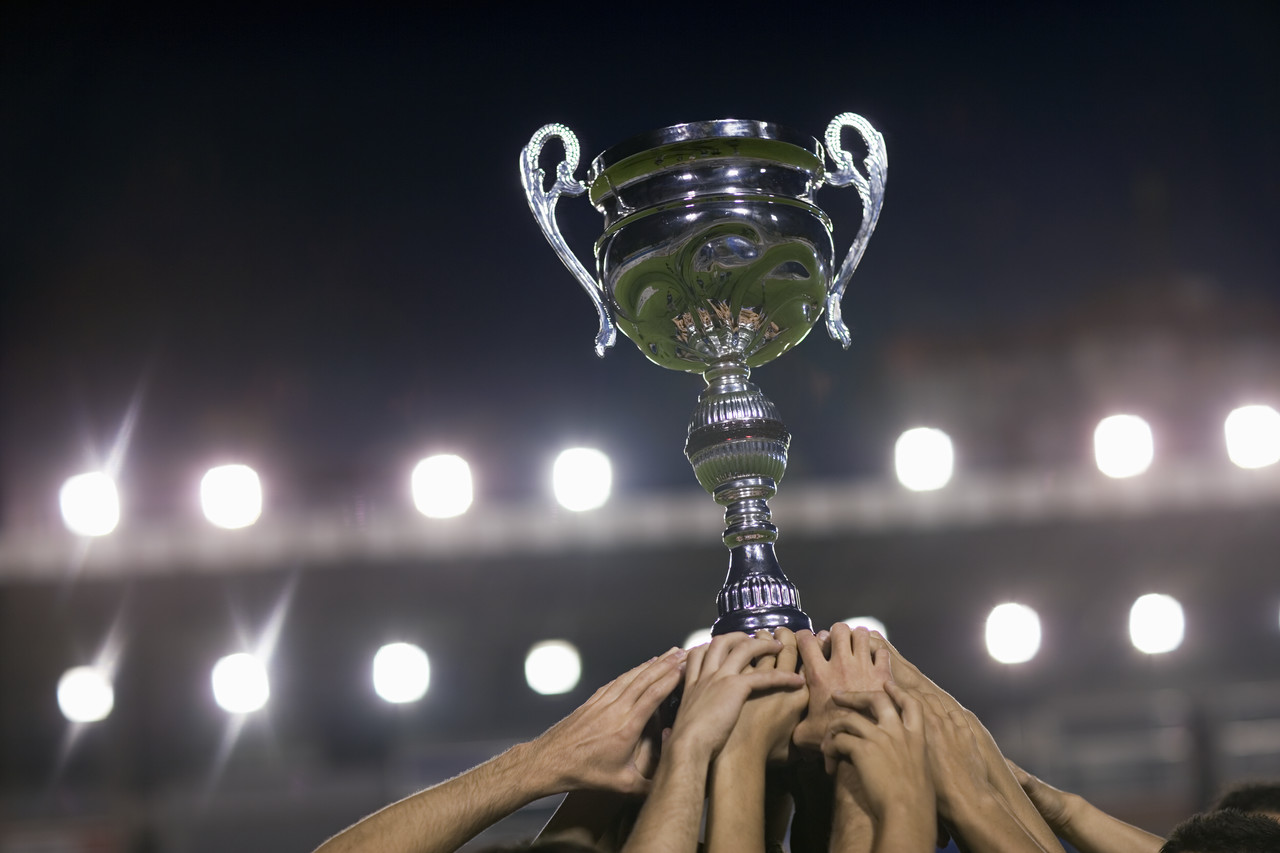 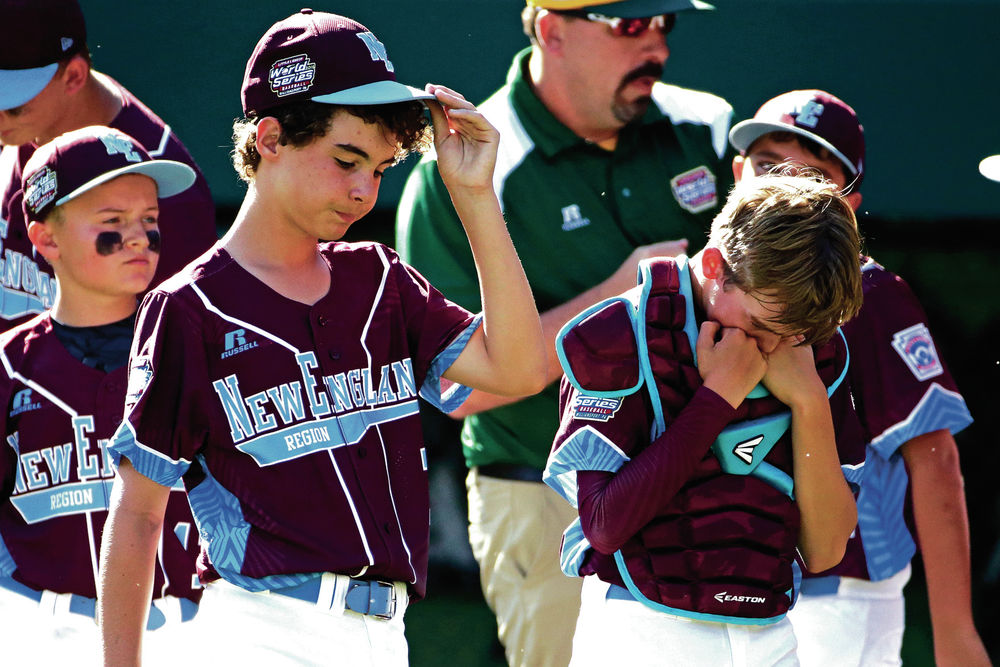 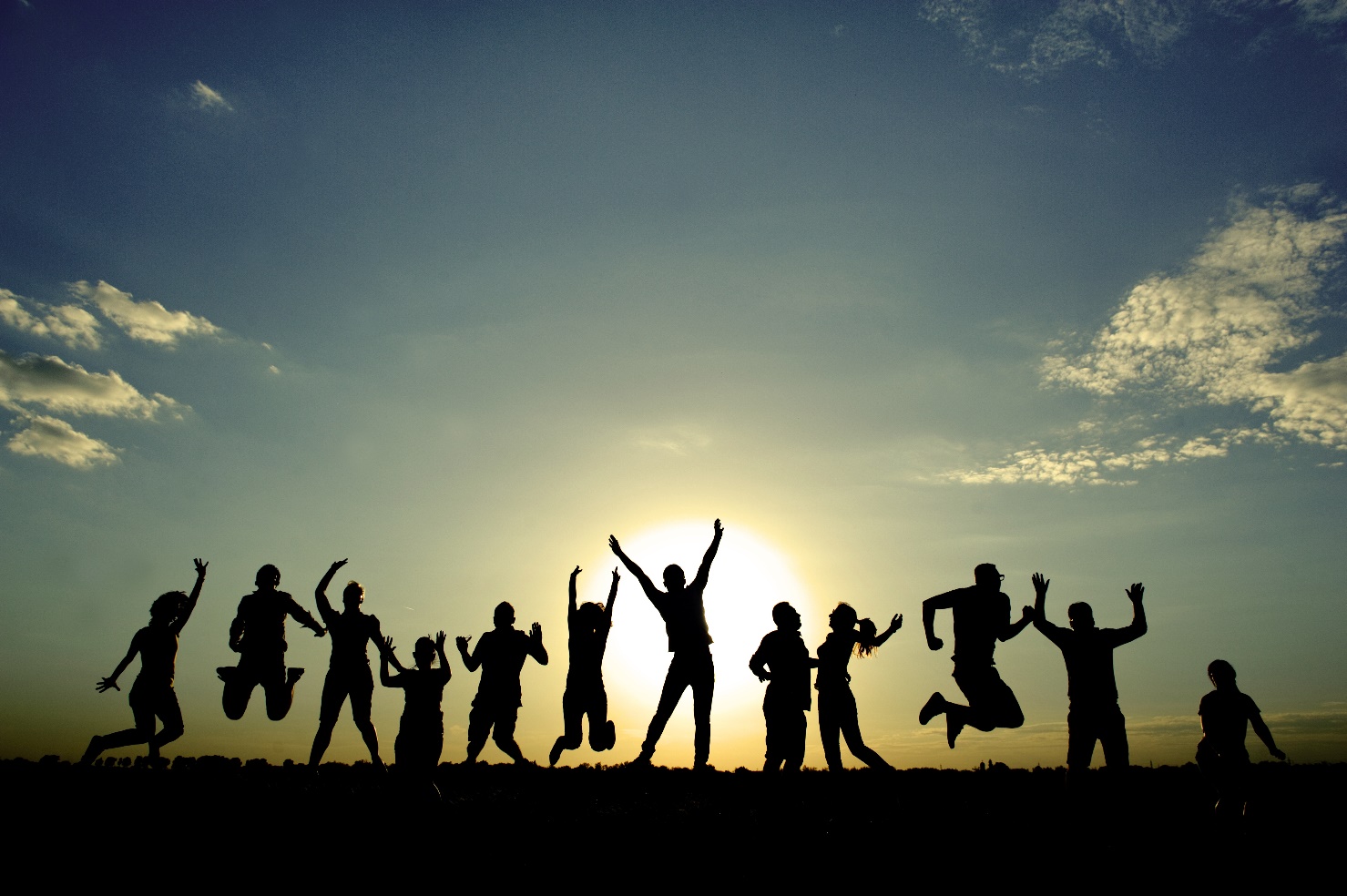 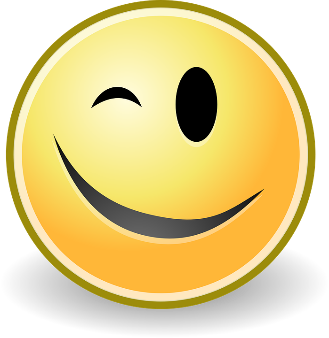 You try to tell me you want happiness
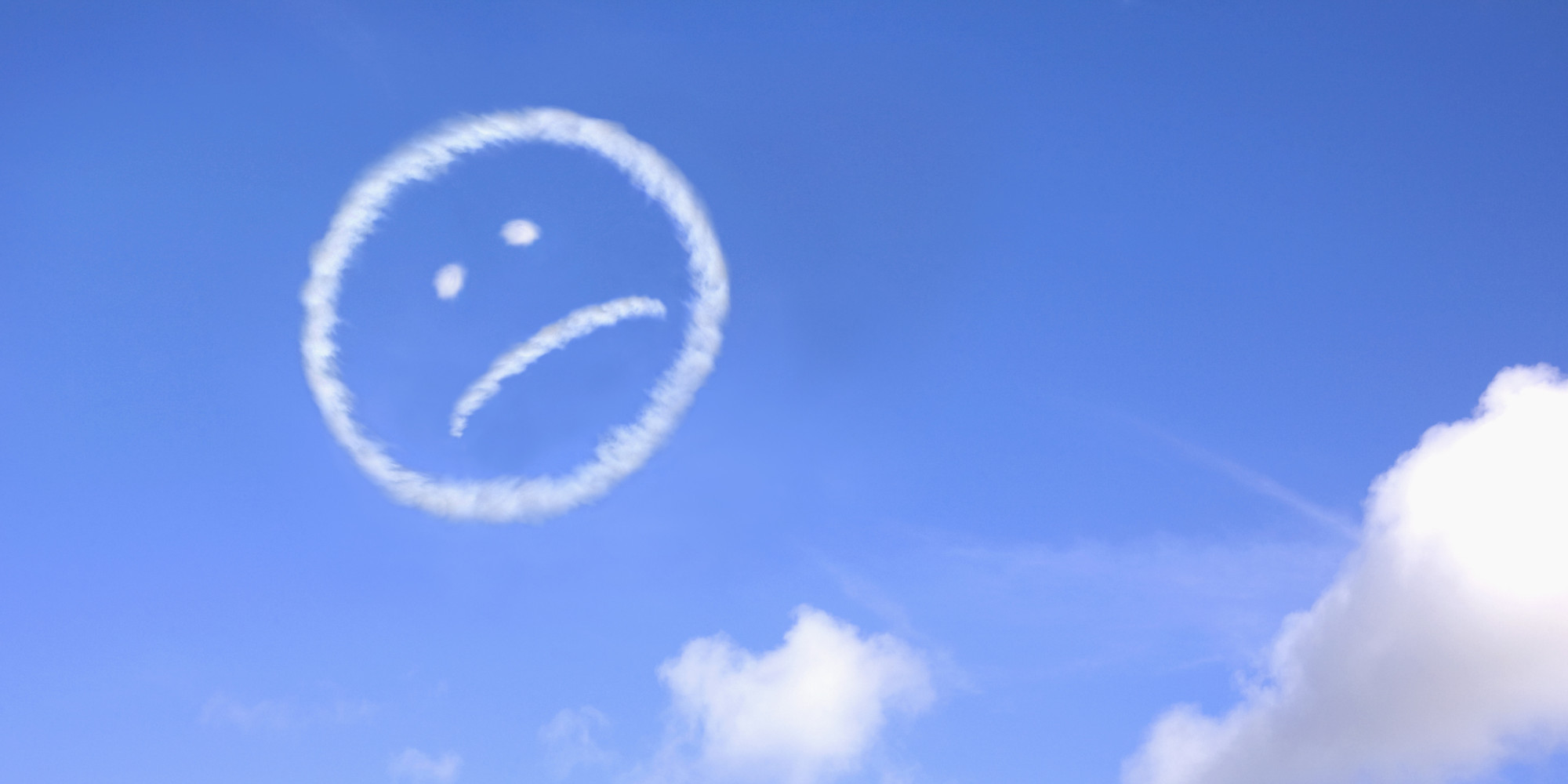 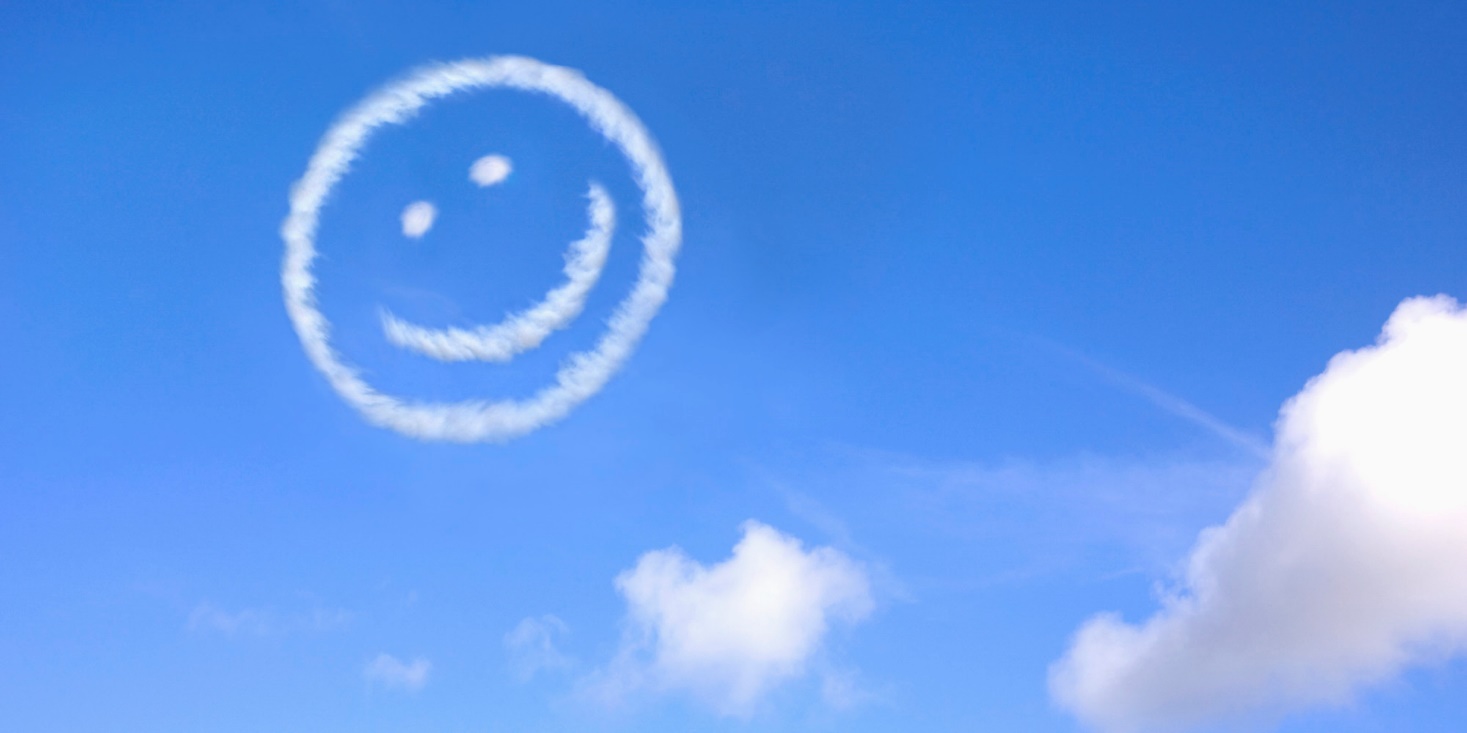 But you ain't happy unless
You're miserable
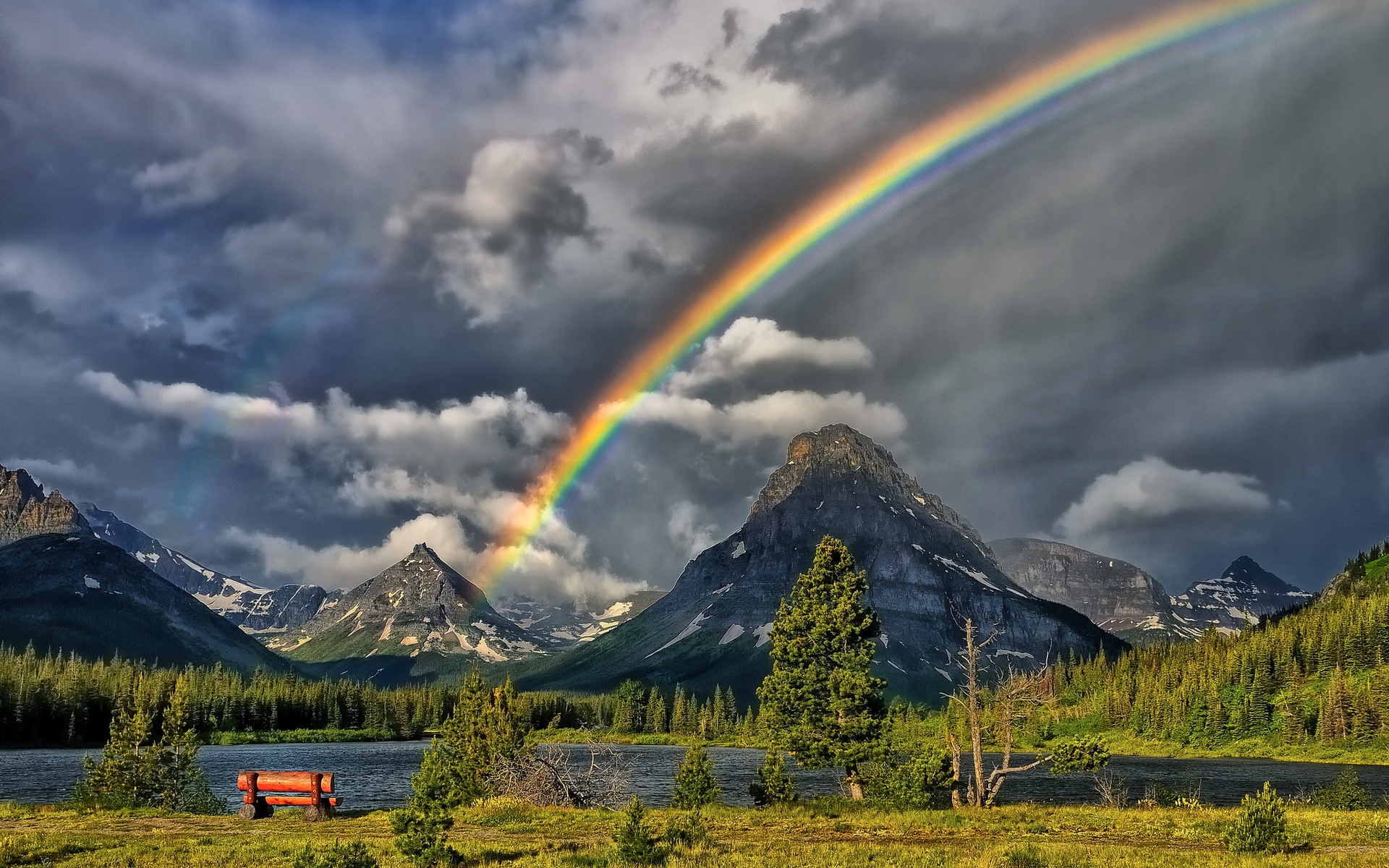 There always comes a rainbow after every storm.
When you’re miserable, please don’t give up.
The End